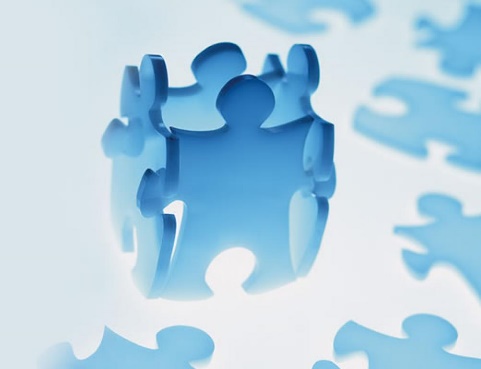 Основные подходы к дуальному обучению
Бочанова Наталья Владимировна
ГАПОУ ТО «Тюменский техникум индустрии питания, коммерции и сервиса»
Концепция дуального обучения Германии – социальный диалог
правительство
Система профессионального образования
Координационный совет
работодатели
профсоюзы
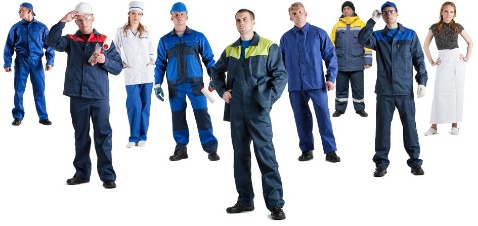 Образовательный процесс в рамках дуальной системы в Германии
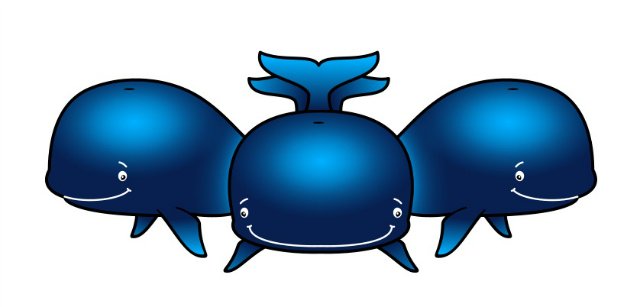 Институт наставничества
Система профориентации и профессионального самоопределения
Система регламентов (руководств) по профессиям
Профориентация школьников
Содержание образовательных программ,
Рамочный учебный план
Подготовка инструкторов на предприятии
Программы по управлению карьерой для студентов
Регламент подготовки
инструкторов
Сроки обучения
Директива о пригодности инструкторов
Консалтинг 
для населения
Требования к оценочным процедурам
Программы обучения
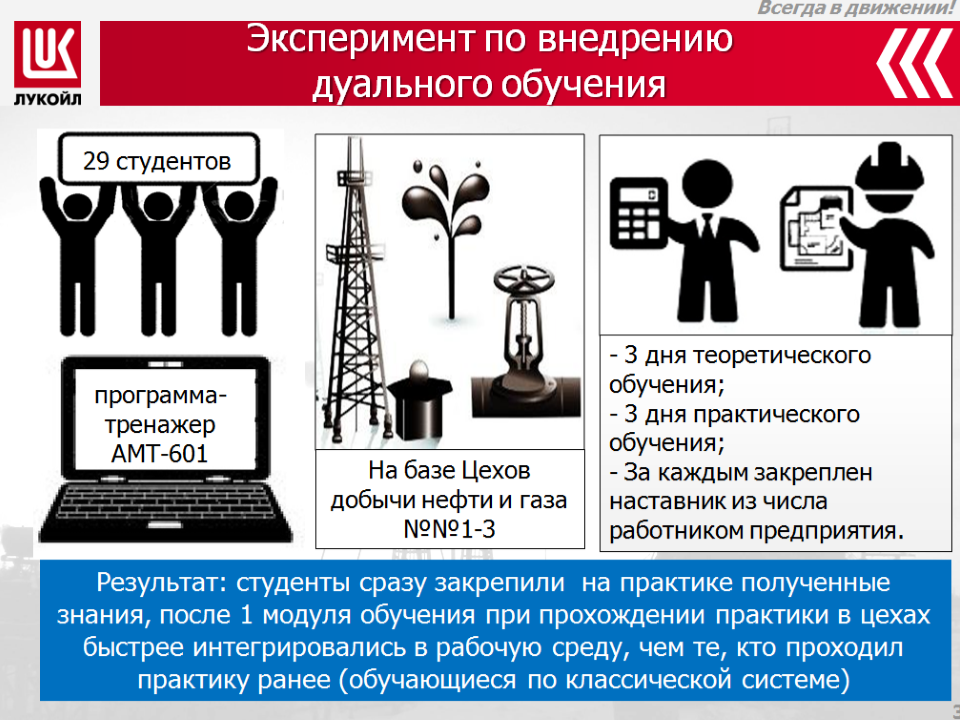 Основная цель обучения по дуальной системе – самостоятельное выполнение профессиональных задач после окончания обучения

Дидактические принципы составляют ориентированную на трудоустройство концепцию обучения

Главный принцип – ориентация на действие в условиях профессиональной деятельности (формирование «компетенции действия»)
Ориентированное на действие обучение опирается на                   Модель завершенного действия
1
Типовые 
профессиональные
 задания
2
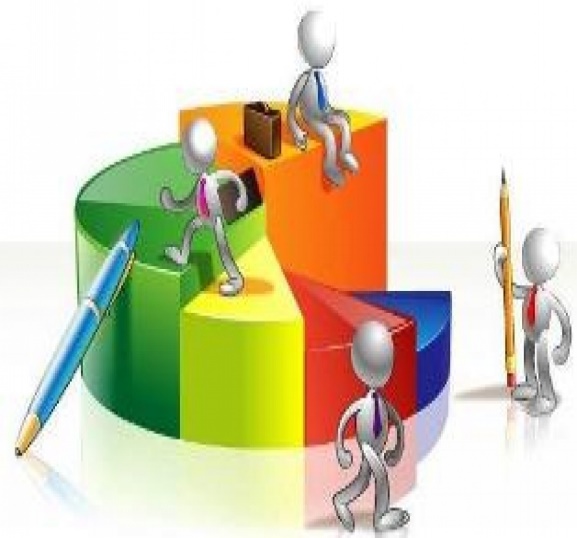 3
4
5
6
Институт наставничества
Предприятие готовит инструкторов-наставников и мастеров
Программы подготовки инструкторов и мастеров основаны на соответствующем регламенте обучения, Законе о профессиональном образовании Германии, Директиве о пригодности инструкторов 
Экспертные и экзаменационные работы проводят палаты (торгово-промышленные и ремесленные)
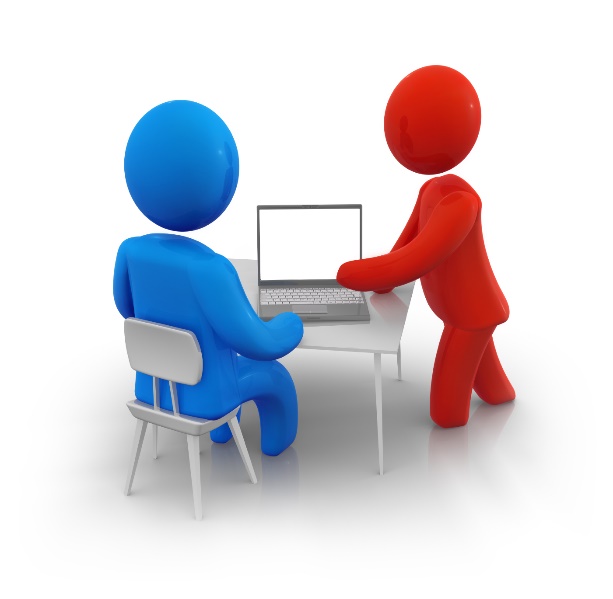 Директива о пригодности инструкторов
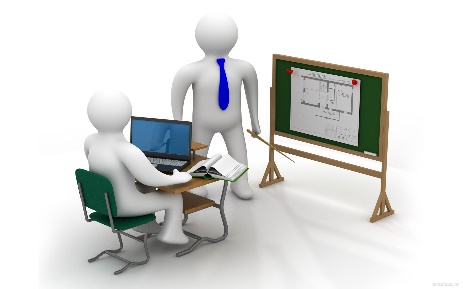 разработка содержания обучения (разработка программы и УМК)
обеспечение достижения обучающимся положительных результатов
выбор методов и материалов обучения соответственно целевой аудитории
определение потребностей в сотрудничестве с учреждениями-партнерами
Профессиональная траектория выпускника
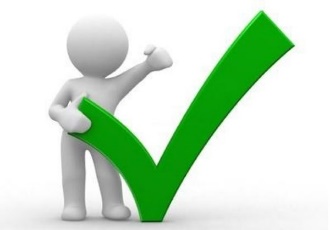 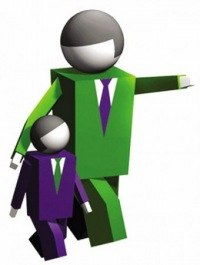 специалист
Обучение Переподготовка Стажировка
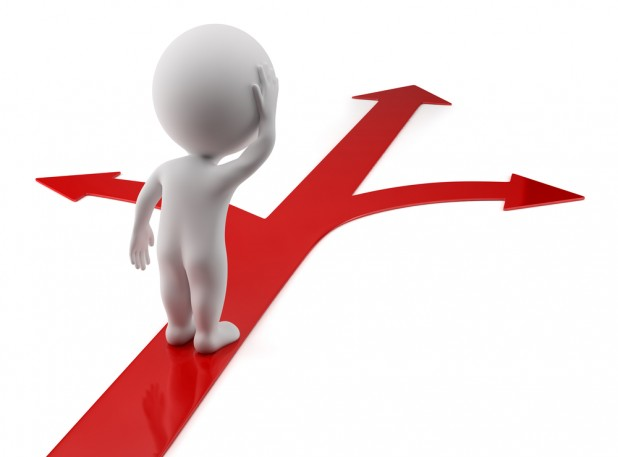 предприятие
5
4
3
2
1
Выпускник
Колледжа
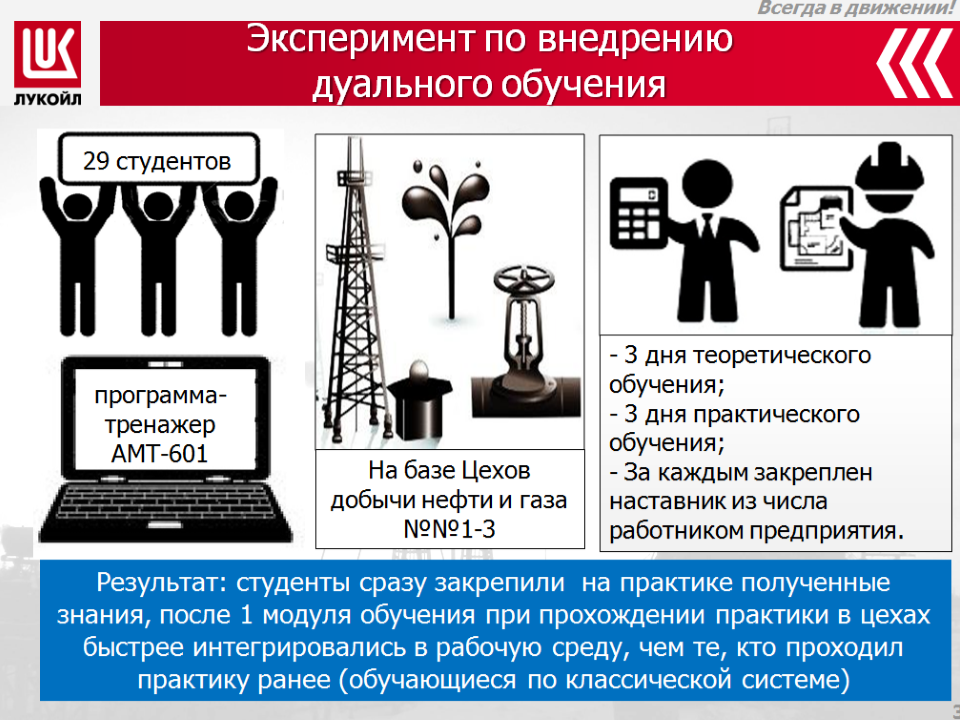 Агентство стратегических инициатив :
Дуальное образование – вид профессионального образования, при котором:
 практическая часть подготовки проходит на рабочем месте, 
 теоретическая часть – на базе образовательной организации. 
Система дуального образования предполагает совместное финансирование программ подготовки кадров под конкретное рабочее место коммерческими предприятиями, заинтересованными в квалифицированном персонале, и региональными органами власти, заинтересованными в развитии экономики и повышении уровня жизни в регионе
Механизм реализации программы с элементами дуального обучения
СТУДЕНТ
ПРАКТИКАНТ
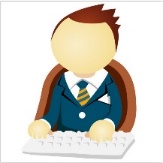 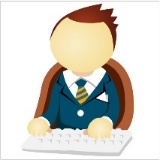 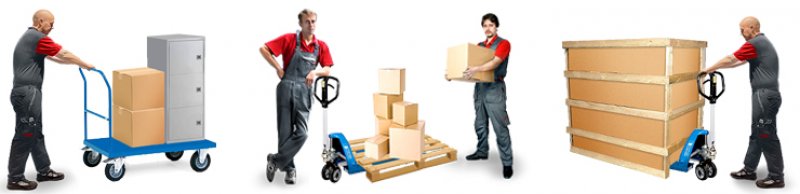 предприятие
техникум
УП
ПП
ПДП
теория
практика
Программы, реализуемые с элементами дуальной системы обучения
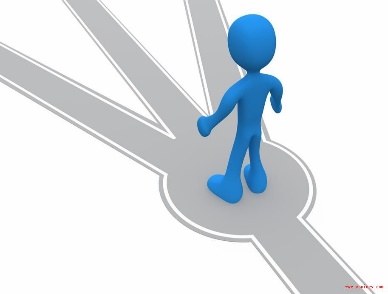 Модели реализации дуального обучения в России
Обучающийся
Обучающийся
2
1
Колледж
Крупное предприятие
Колледж
Малые и средние предприятия
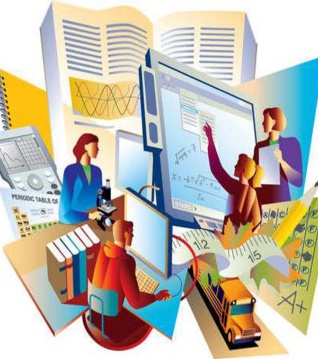 Обучающийся
3
4
Обучающийся
Предприятие
Учебное предприятие
Предприятие
Колледж
Колледж
Центр
компетенций
Модели реализации программ с элементами дуальной системы обучения в Тюменской области
Обучение по индивидуальному учебному плану
Групповое обучение по адаптированному учебному плану
Увеличение количества практики за счет вариатива
Изучение ПМ на предприятии (МДК + практика)
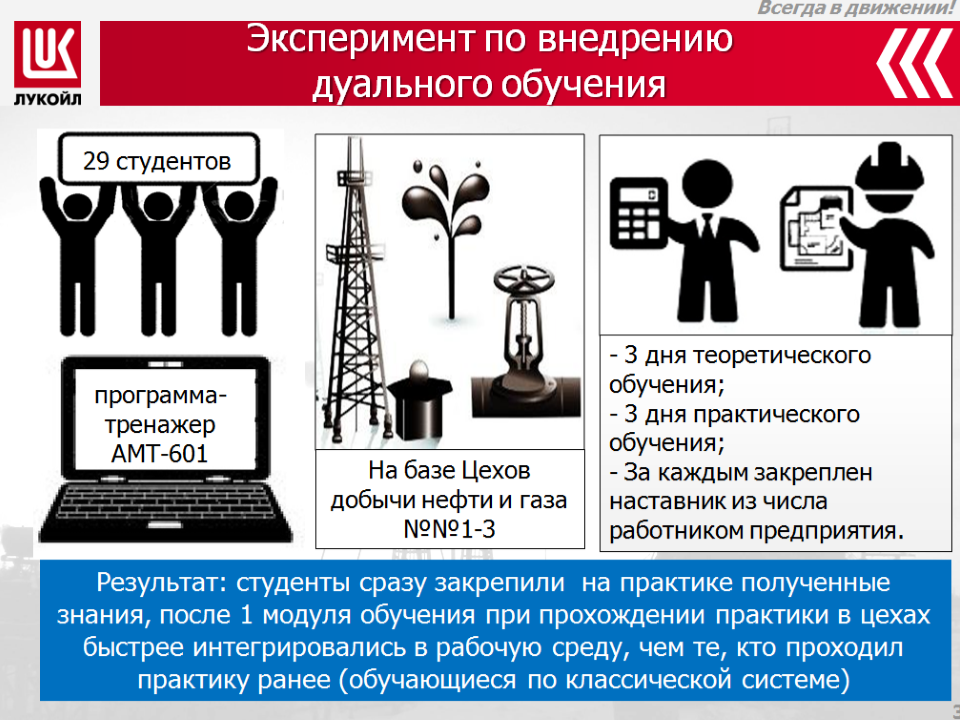 Групповое обучение по дуальной системе
Индивидуальный учебный план
ИУП 
дуальное
ИУП 
сегодня
≠
ПОО
теория
Предприятие теория и практика
Самостоятельное освоение
Обучение в ПОО
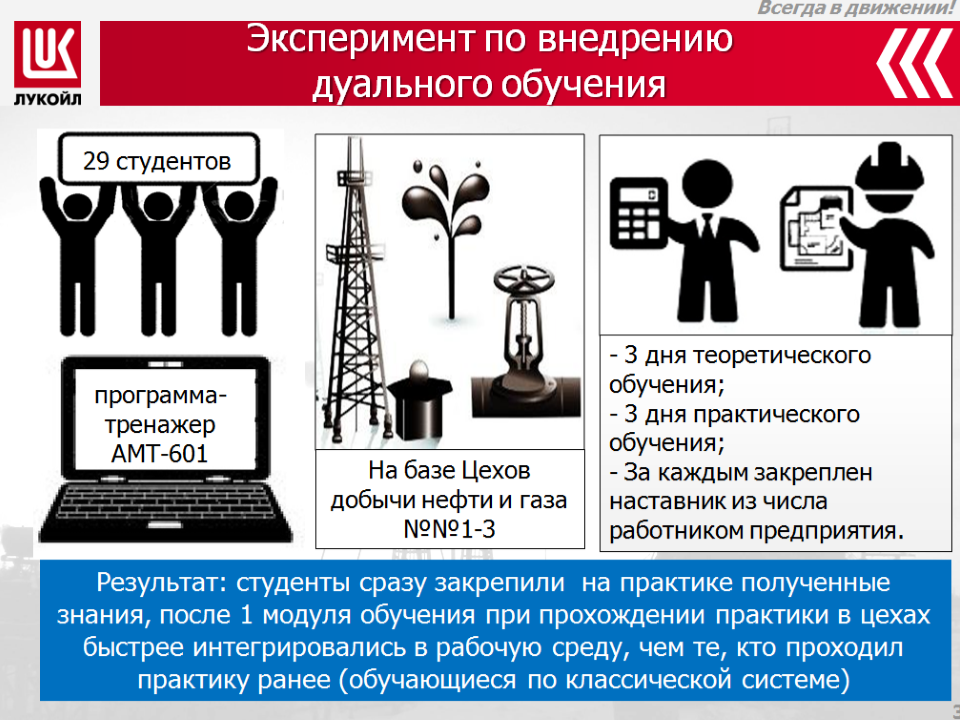 Механизм реализации программы с элементами дуального обучения
СТУДЕНТ
ПРАКТИКАНТ
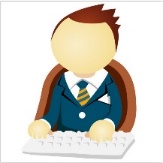 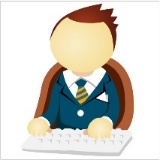 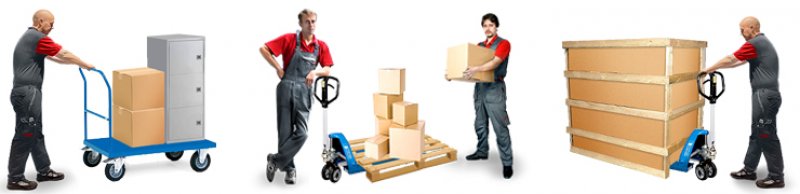 предприятие
техникум
УП
ПП
ПДП
ЛПЗ
теория
теория
практика
Индивидуальный учебный план
Практика
Рассредоточено
(3 дня теории + 3 дня практики)
Концентрировано
(11 недель теории + 11 недель практики)
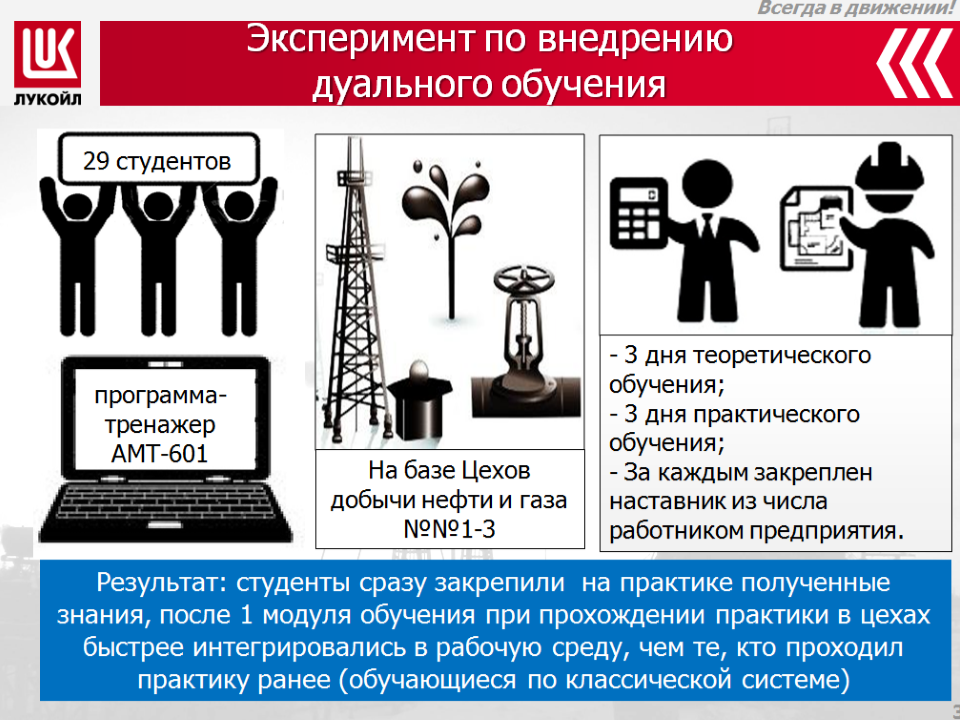 Необходимые ресурсы:
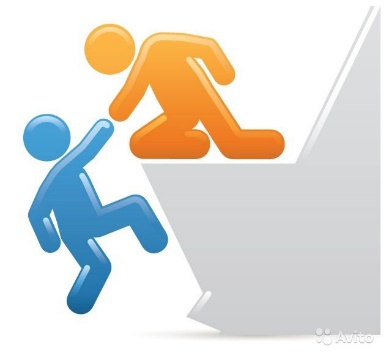 Учебно-методическая документация
Локальная нормативная документация
Фонды оценочных средств
Учебные планы, графики
Положения
Приказы
Распоряжения
Ученический договор (Обучающийся + предприятие)
УМК
Дневники
Договоры (соглашения) с партнерами
Кадровые ресурсы
Мастера п/о
Партнеры
Наставники
Сетевые партнеры
Работодатели
Проблема наставников
Нормативно-правовая основа
Отсутствие на предприятии:
Нормативов
Ресурсов
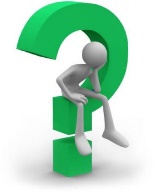 Профессионализм  наставников
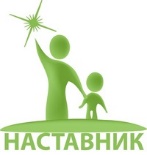 Наставник должен :
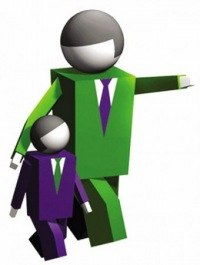 разрабатывать содержания обучения с учетом законодательства в сфере профессионального образования
 обеспечивать достижение обучающимся положительных результатов (в том числе, развитие профессиональной культуры, мотивации к деятельности) 
 выбирать  практико-ориентированные, интерактивные методы и материалы обучения соответственно целевой аудитории и использовать их в соответствии с учебной или рабочей ситуацией
 определять потребности в сотрудничестве с организациями-партнерами.
Проблема оценки результатов
Оценка ежедневных достижений
Оценка сформированности компетенций
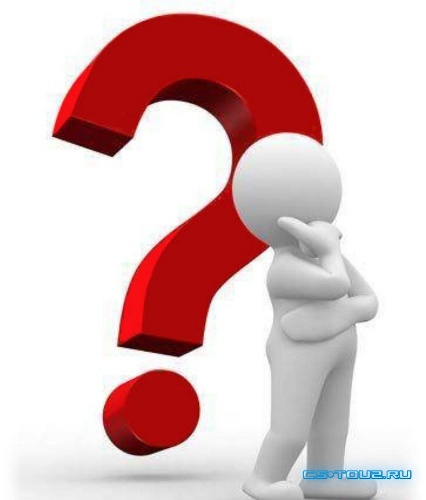 Аттестационный лист по практике: 
валидность инструментов оценки 
 достоверность результатов оценивания
Квалификационный экзамен
Независимая оценка квалификации
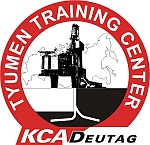 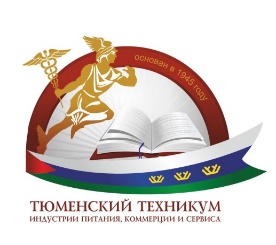 Оценка достижений обучающихся: опыт международной компании
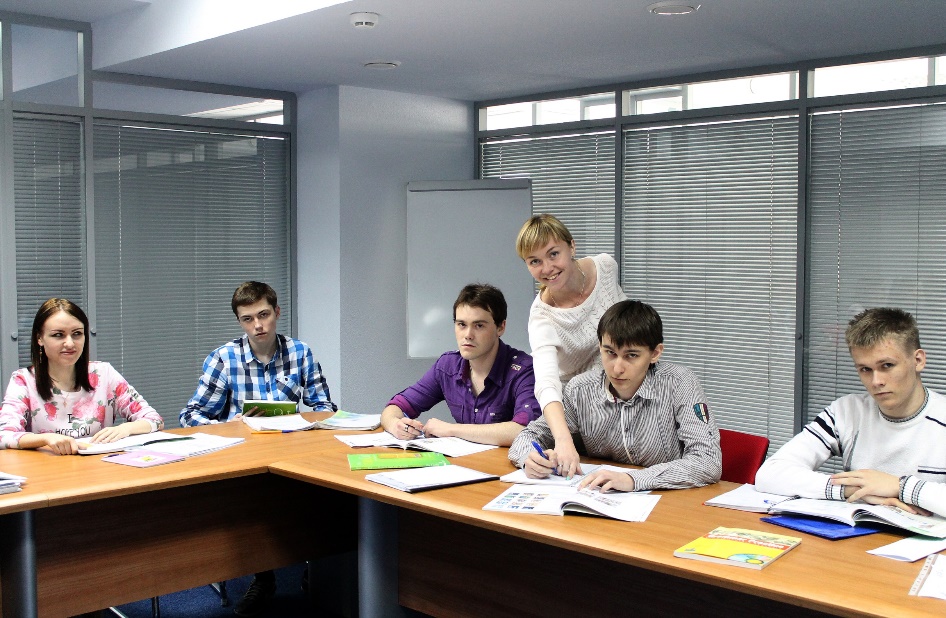 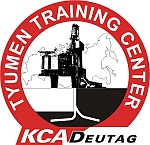 СПИСОК ПРИСУТСТВУЮЩИХ НА ОБУЧЕНИИ
DATES / ЧИСЛА: 07.12.15 – 11.12.15
       COURSE TITLE / НАЗВАНИЕ КУРСА: Apprenticeship Practice (AP04) ½ Group
       VENUE / МЕСТО ПРОВЕДЕНИЯ: Training Centre KCA DEUTAG   /    Central Warehouse KCA DEUTAG
TRAINER / ИНСТРУКТОР: Tural Aleskerov / Other TTC trainers / Other departments
This form is to be completed EACH DAY of the training event / Данный бланк должен заполняться КАЖДЫЙ ДЕНЬ обучения
I confirm that I have received Safety Instructions before the course.
Я подтверждаю, что получил инструктаж по ТБ перед курсом.
Delegates / Присутствующие:
Ежедневный контроль и оценка результатов
Ежедневный рейтинг
Динамика формирования компетенций
Trainees common chart since March 2015 till July 2015
Результаты теоретического экзамена
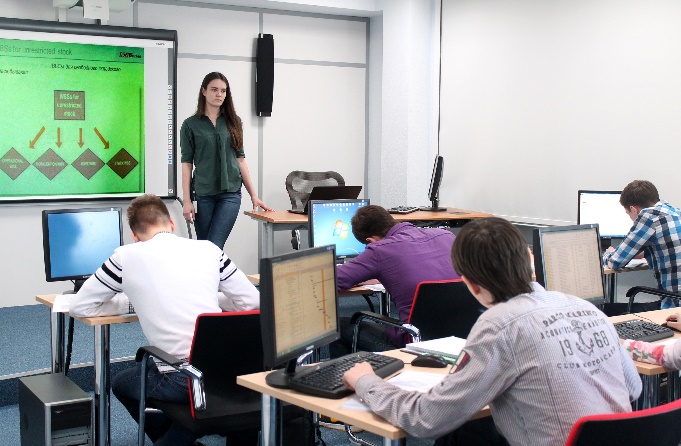 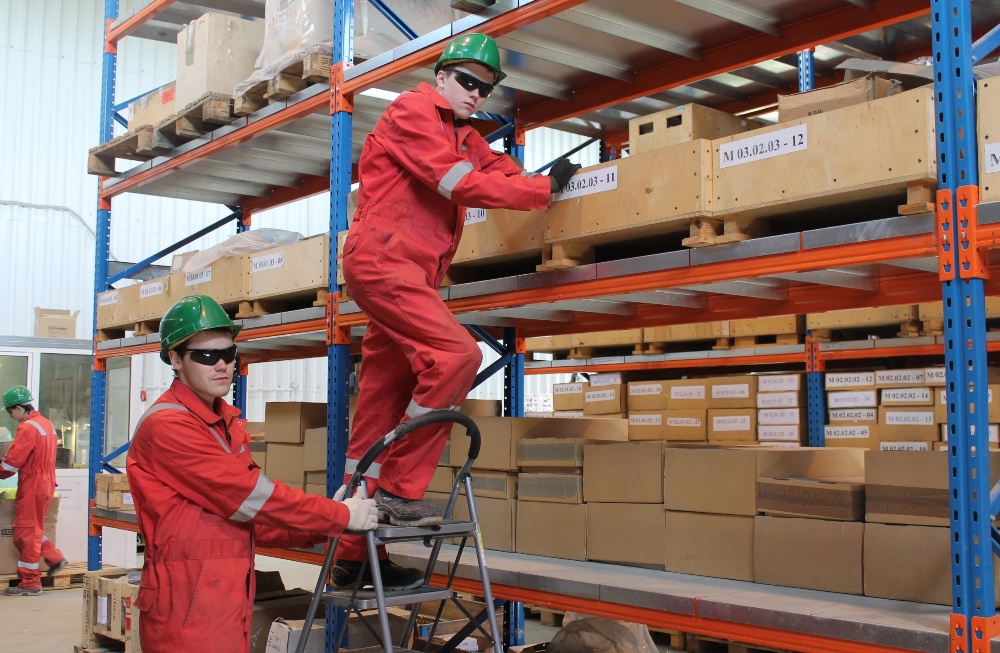 Ожидаемые результаты от внедрения дуальной модели профессионального образования
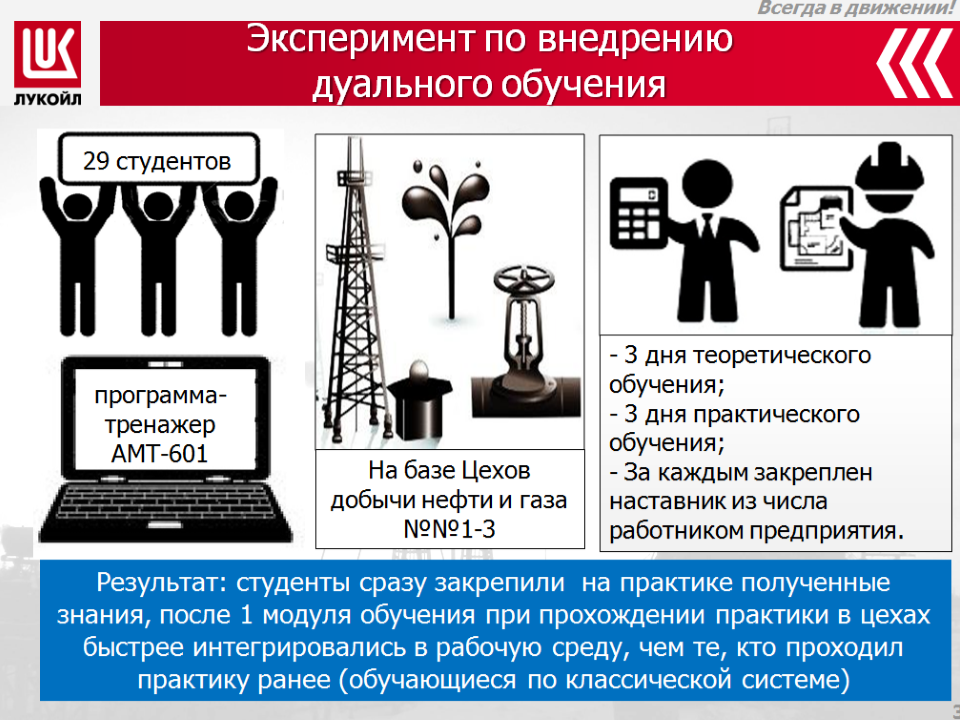 Профессиональное образование, ориентированное на реальное производство.
Развитие системы прогнозирования потребности в кадрах.
Увеличение уровня финансирования  образования со стороны предприятий.
Вариативность индивидуальных образовательных программ.
Развитие системы независимой оценки качества подготовки выпускников и педагогических кадров.
Значительный рост квалификации рабочих кадров и повышение престижа рабочих профессий в результате развития новых форм образования.